La Refondation de l’Ecole
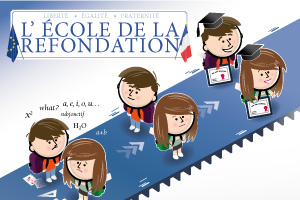 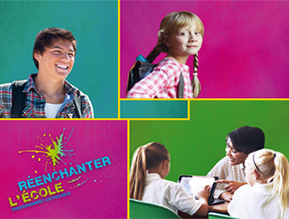 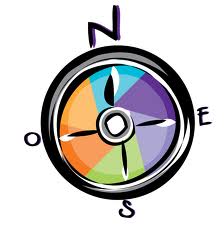 Cycle 2
Cycle des apprentissages fondamentaux
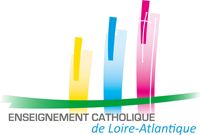 Groupe de travail des chefs d’établissement déchargés - Enseignement Catholique de Loire-Atlantique - Juin 2016
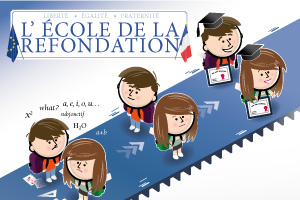 AGE DES ENFANTS :   6 à 9 ans	
 

TEMPS DE SCOLARITE :  obligatoire
 

DUREE DU CYCLE :  3 années => CP/CE1/CE2
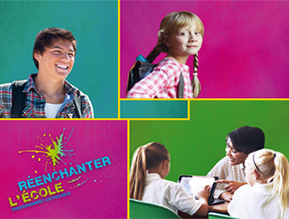 [Speaker Notes: Donner plus de temps pour des apprentissages   progressifs et structurés.]
IDENTITE
Apprendre à l’école, c’est:

       questionner  le monde
       acquérir des langages spécifiques  :   




             avec une priorité à la LANGUE FRANÇAISE.
SCIENTIFIQUES
ARTISTIQUES
MATHEMATIQUES
LANGUES ETRANGERES
NUMERIQUES
QUELSENFANTS ?
RYTHMES  et  APPRENTISSAGE
RYTHMES  D’APPRENTISSAGES
[Speaker Notes: Les enfants qui arrivent au cycle 2 sont très différents entre eux. Ils ont grandi et ont appris dans des contextes divers qui influencent leurs apprentissages et leur rythme.]
LES SPECIFICTÉS

SE  DONNER  DU  TEMPS

PLACER LA LANGUE FRANÇAISE AU CENTRE

ARTICULER CONCRET-ABSTRAIT

JUSTIFIER SES REPONSES ET SES DEMARCHES

AUTOMATISER DES GESTES, DES METHODES
[Speaker Notes: Se donner le temps d’apprendre
Construire le sens et l’automatisation simultanément.
Réserver une place centrale à la langue française.
Articuler concret et abstrait
Réaliser des activités scolaires fondamentales.
Justifier ses réponses et ses démarches.]
PLACE DU LANGAGE
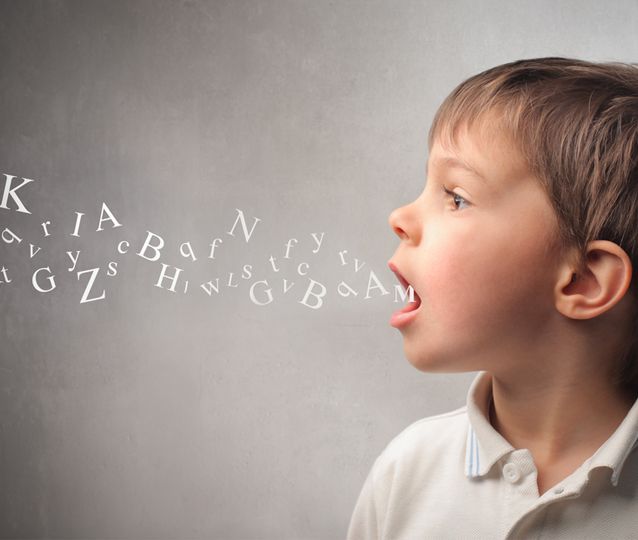 L’oral et l’écrit 
      sont très liés 


Au  cycle 2, les élèves ont accès à  
     l’écrit structuré en production et  
     lecture-compréhension
EVALUATION
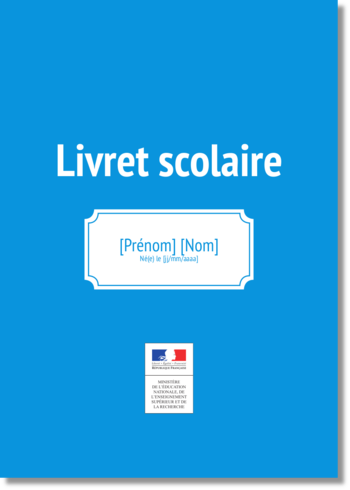 Evolution 
des acquis scolaires
Le niveau de maîtrise est évalué à la fin de chaque cycle selon une échelle de référence qui comprend quatre échelons :
1. « maîtrise insuffisante » 
2. « maîtrise fragile » 
3. « maîtrise satisfaisante » 
4. « très bonne maîtrise ».
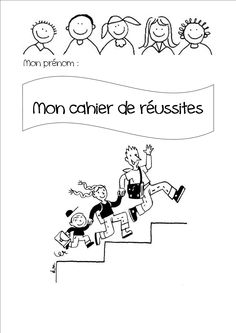 [Speaker Notes: Un  livret scolaire numérique  permet de rendre compte de l'évolution des acquis scolaires de l'élève. Il sert d'instrument de liaison entre les enseignants et les parents]
LES PARCOURSEDUCATIFS
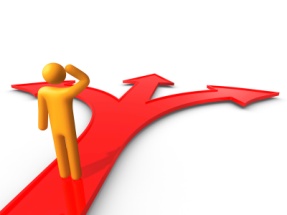 A  développer :

PEAC : Parcours Educatif Artistique et Culturel
 
 EMC : Enseignement Moral et Civique

Santé